স্বাগতম
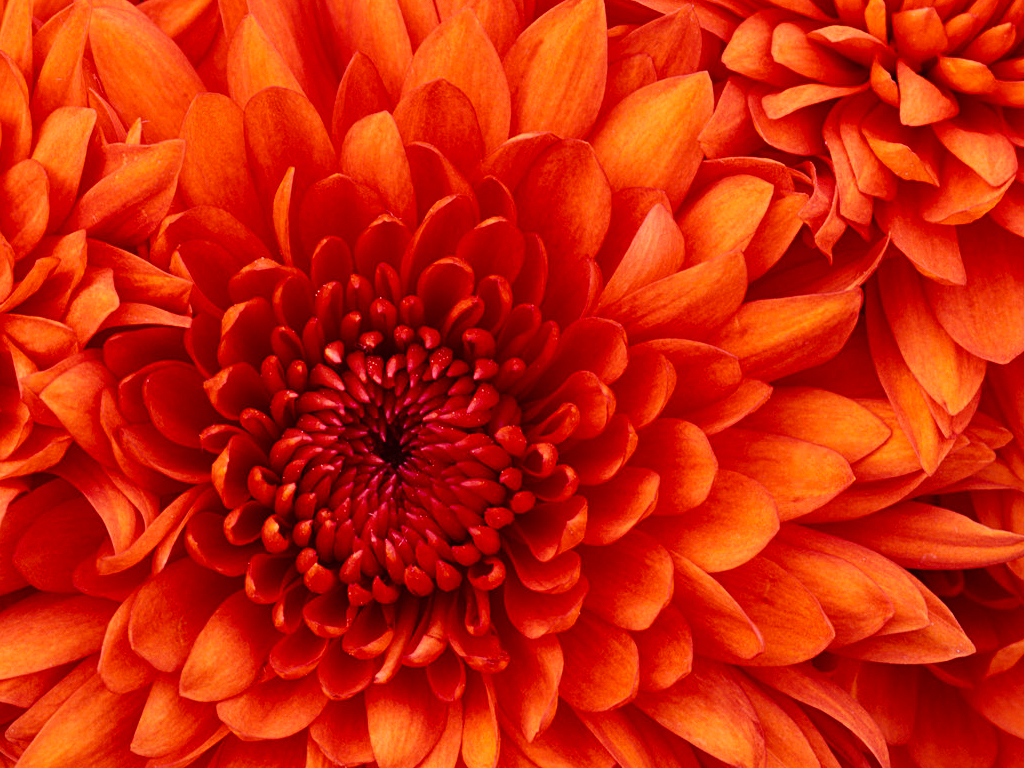 শিক্ষক পরিচিতি
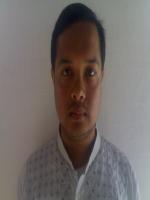 মাহবুব হোসেন
সহকারী শিক্ষক 
ফুলহরি মাধ্যমিক বিদ্যালয়
ঝিনাইদহ।
পাঠ পরিচিতি
শ্রেনিঃ ৮ম 
বিষয়ঃ ইসলাম ও নৈতিক শিক্ষা
পাঠঃ  হজ্ব
সময়ঃ ৫৫মিনিট
তারিখঃ ২১/০৯/১৬
শিখনফলঃ
হজ্ব কাকে বলে তা বলতে পারবে।

হজ্বের ঐতিহাসিক পটভূমি বিশ্লেষণ করতে পারবে।

হজের ফরয ও ওয়াজিব গুলি লিখতে পারবে।
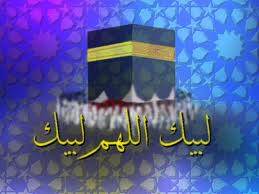 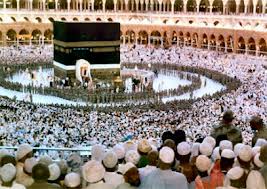 পাঠ শিরোনাম
হজ্ব
একক কাজঃ
১) হজ অর্থ কি?


২) হজ বলতে কি বুঝ?
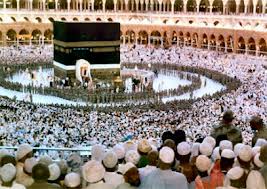 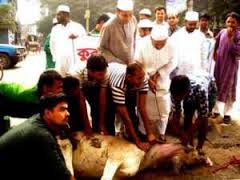 তাওয়াফ
কোরবানী
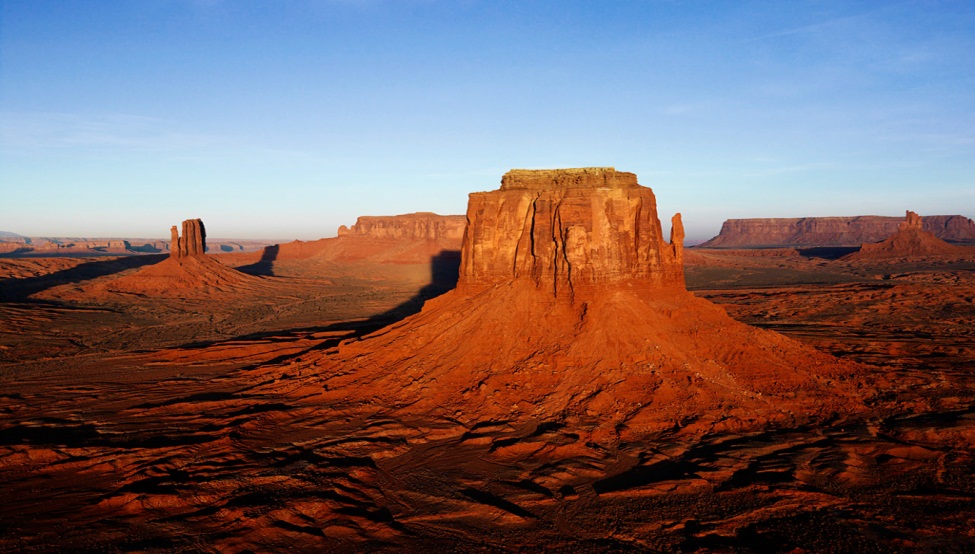 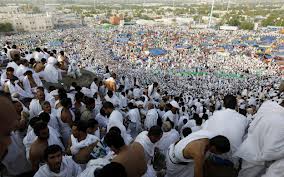 সাফা-মারোয়া পাহাড়
আরাফাত
হজ্ব অর্থ ইচ্ছা বা সঙ্কল্প করা, ইসলামী পরিভাষায় হজ্জের মৌসুমে বিশেষ পোশাকে মক্কা এবং তৎ-পার্শ্বব‌‍তি‌‍‌‍‌‍ কয়েকটি  নির্দিষ্ট স্থানে ইবাদত করার নাম হজ্ব
২। জিলহজ্জ মাসে হাজি সাহেবগন তাওয়াফ সাঈ কোরবানি সহ যে ইবাদত করেন তাই হজ্ব
জোড়ায় কাজঃ
১)ইব্রাহিম (আঃ)কার আদেশে এবং কোথায় স্ত্রী পুত্রকে রেখে গিয়েছিলেন তা সংক্ষেপে লিখ। 

২)যম যম কুপ কি ভাবে সৃষ্টি হয়েছিল তা লিখ।
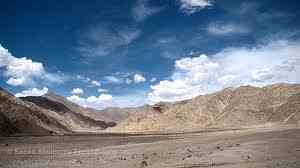 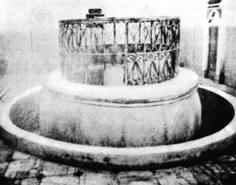 যম যম কূপ
মরুভূমি
দলীয় কাজঃ
১)হজের প্রচলন কখন থেকে শুরু 
হয়েছিল তা ব্যাখা কর।
২)হজের ফরয ও ওয়াজিব গুলি লিখ।
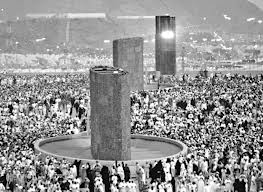 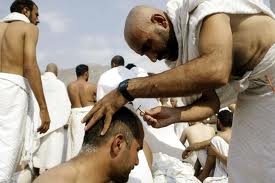 মাথামুণ্ডন
মিনা
মূল্যায়নঃ
মরূ প্রান্তরে কি ভাবে জনবসতি গড়ে উঠে ছিল?
২)হাজীরা সাফা মারওয়া দৌড়ান কেন? 
৩)পবিত্র কাবা ঘর কে পুননির্মান করেন?
৪)হজের ফরয ও ওয়াজিব কয়টি?
ক,৩টিও৫টি    খ, ৩টিও ৬টি
গ,৪টিও৫টি     ঘ, ৪টিও৬টি।
১। নতুন জমজম কুপকে কেন্দ্র করে জনবসতি গড়ে উঠে
২। হযরত হাজিরার স্মৃতির প্রতি সম্মান প্রদর্শনের জণ্যে সাই ওয়াজিব করা হয় ৩। হযরত ইব্রাহিম আঃ ও হযরত ইস্মাইল আঃক্বাবা ঘর নির্মাণ করেন।৪। উত্তর ক।
বাড়ির কাজঃ
হজ সারা বিশ্বের মুসলমানদের মধ্যে সাম্য ও ভ্রাতৃত্ববোধ জাগ্রত করে তা
বিশ্লেষন কর।
ধন্যবাদ
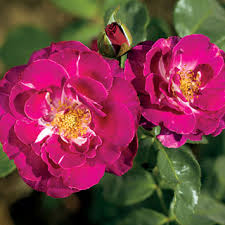